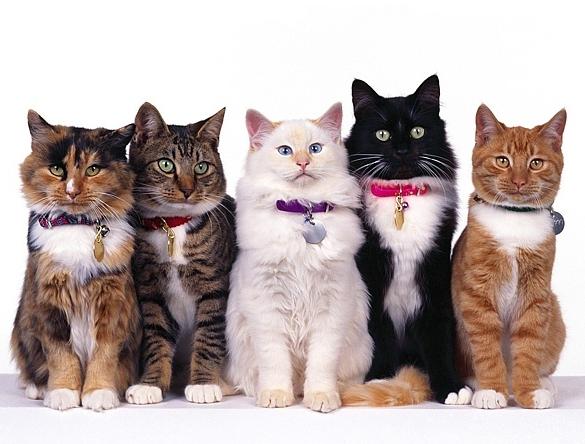 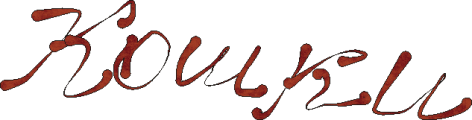 Мяу…
КИС - КИС
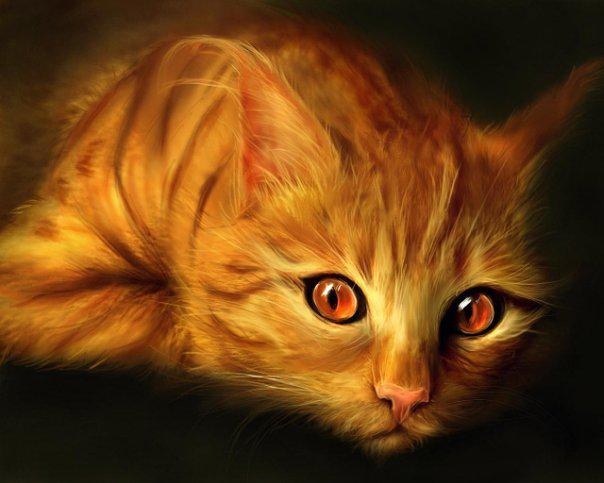 Кошки - кто же они? Откуда они появились?Когда и как они стали жить с человеком?Ученые до сих пор спорят, кто на самом деле кого приручил – человек кошку или кошка человека?
РОДИНА   КОШЕК
Родиной кошек считается Древний Египет, который  славился  культом кошек.   Кошек считали "добрыми  гениями" любого египетского жилища  и хранителями очага.Когда кошка умирала, в доме объявлялся траур, и все его обитатели срезали себе волосы и брови. Хоронили  кошек только на специальных кладбищах и с особыми почестями.
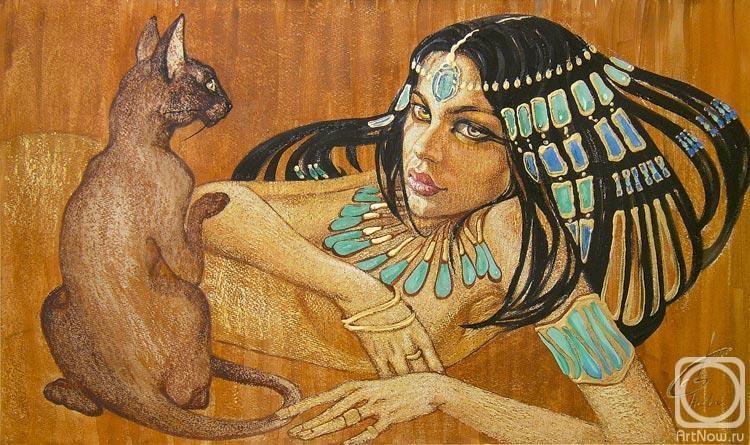 ПРЕДКИ  КОШЕК
Предком современных кошек является степная кошка.Стеная кошка была одомашнена 4 тысячи лет назад. Кошки очень близки человеку, однако их независимый характер доказывает, что даже за многие тысячелетия своего приручения кошки так и остались свободными и не покоренными, а их жизнь рядом с людьми можно по-прежнему считать огромным подарком для людей.
Африканская дикая кошка
Манул- редкая степная кошка
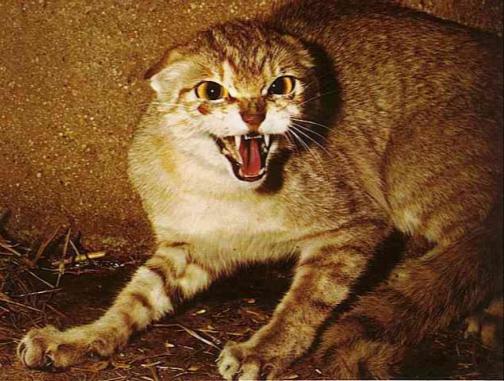 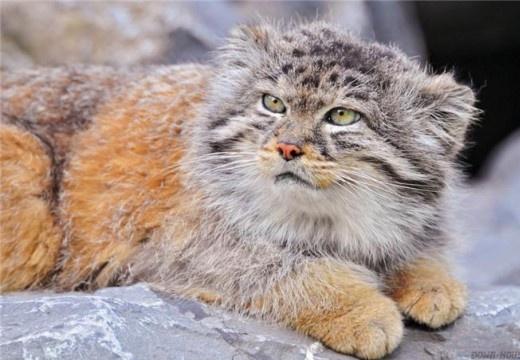 КОШКИ  НА  РУСИ
На Русь кошек привезли мореплаватели. Успех  пушистого зверька был просто ошеломительным!  И сразу же появилась пословица «Без кошек нет избы».   В Древней Руси придумали закон, который предусматривал большой штраф за кражу кошки.
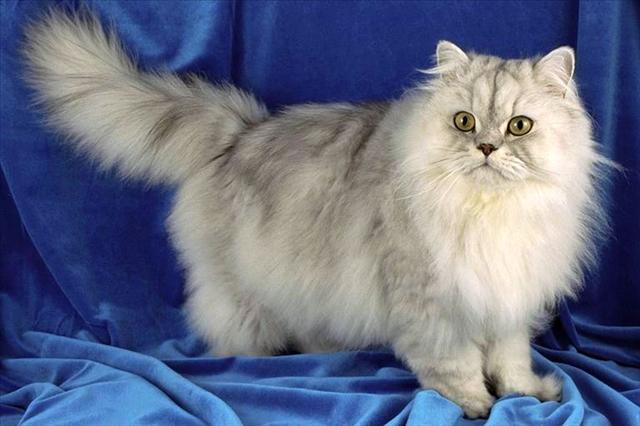 КОШАЧЬИ  ПРИМЕТЫ
На Руси много примет, связанных с жизнью кошек. Так, славяне  думали, что трехцветная кошка обязательно принесет счастье своим хозяевам, а семицветный кот и вовсе будет гарантией благополучия. Кошек считали предсказателями погоды или каких-либо событий в семье.И, конечно же, кошек с радостью сделали героями русских сказок.
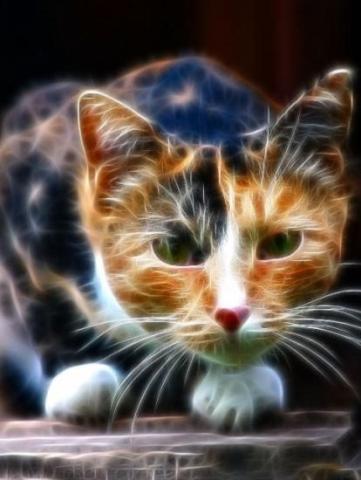 КОШАЧЬИ  ПРИМЕТЫ
Кошка моется - гостей намывает (зазывает).
Черный кот, живущий в доме, предохраняет от сглаза, вора и грозы.
К гордому или плохому человеку кошка никогда не подойдет.
Если между друзьями пробежит черная кошка – это к ссоре.
Если кошка спит животом вверх, то будет солнечно и тепло на улице.
Если кошка свернулась клубком, ждите мороза.
Если чихающей кошке сказать: «Будь здоров!», не будут болеть зубы.
Если черный кот перебежит дорогу, то человеку не повезет.
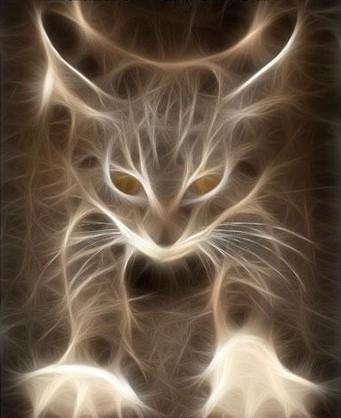 РАЗНЫЕ  КОШКИ
РАЗНЫЕ  КОШКИ
Любители кошек всех стран  сумели вывести более 200 самых разнообразных пород этих животных – от длинношерстных кошек,  до кошек, вообще не имеющих шерсти.
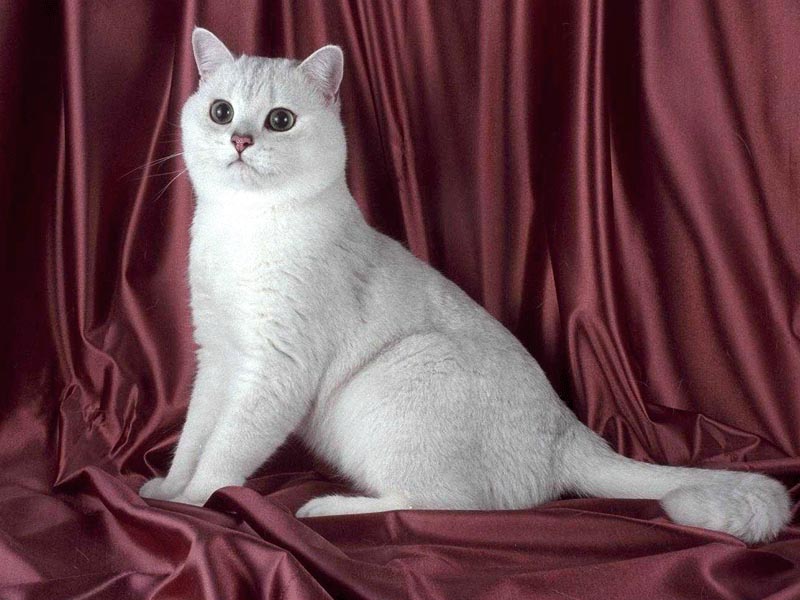 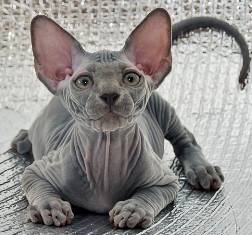 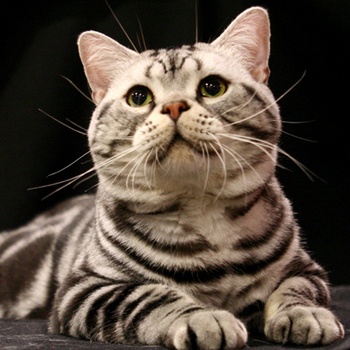 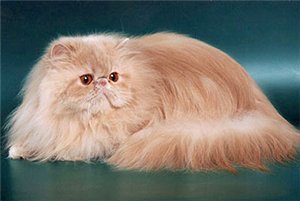 РАЗНЫЕ  КОШКИ
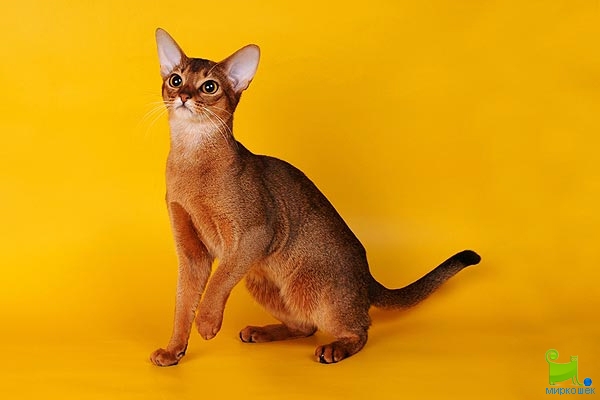 Абиссинская кошка
РАЗНЫЕ  КОШКИ
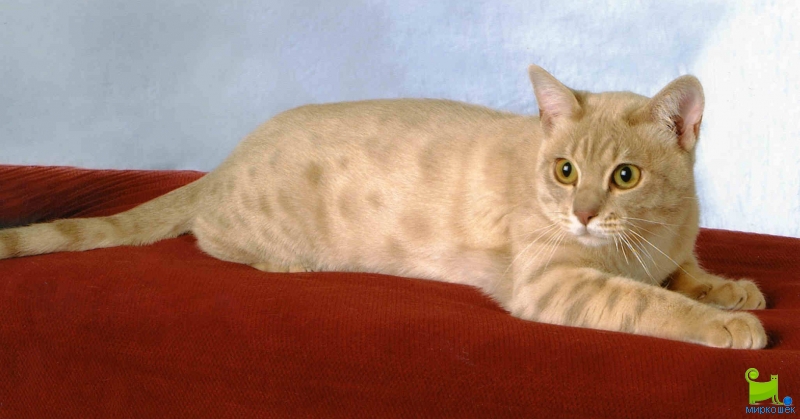 Австралийская кошка (мист)
РАЗНЫЕ  КОШКИ
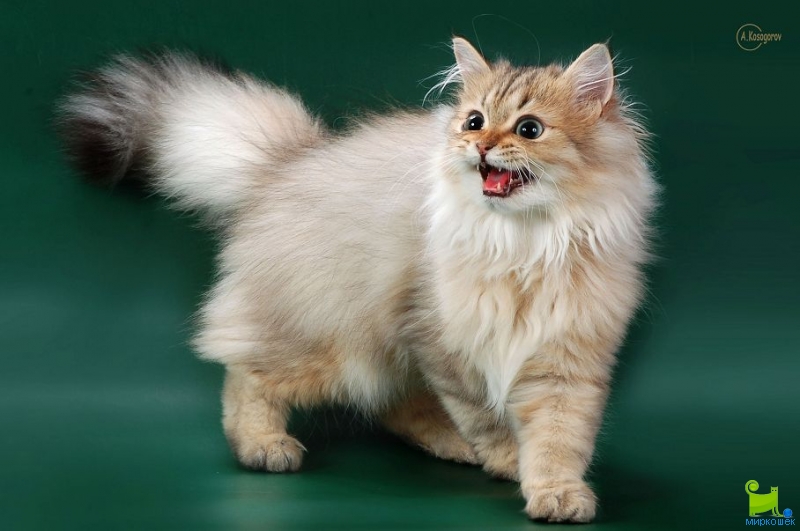 Британская длинношерстная кошка
РАЗНЫЕ  КОШКИ
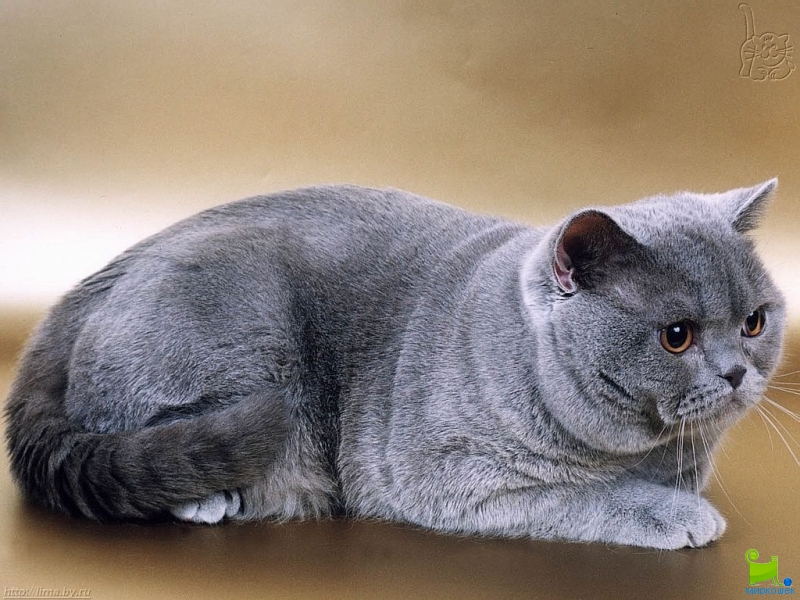 Британская короткошерстная кошка
РАЗНЫЕ  КОШКИ
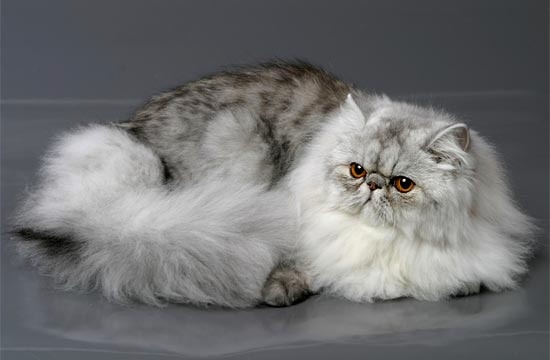 Персидская  кошка
РАЗНЫЕ  КОШКИ
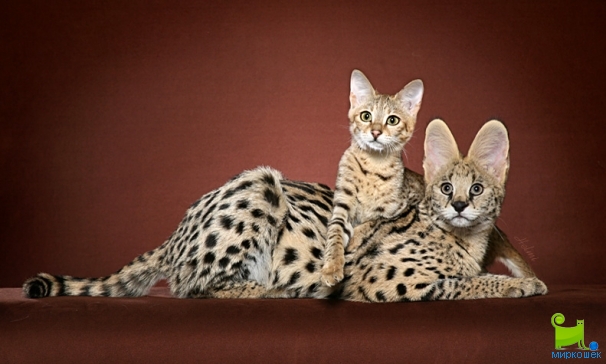 Кошка саванна
РАЗНЫЕ  КОШКИ
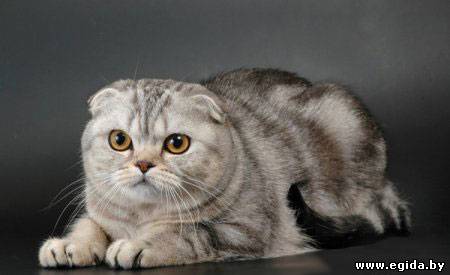 Шотландская вислоухая кошка
РАЗНЫЕ  КОШКИ
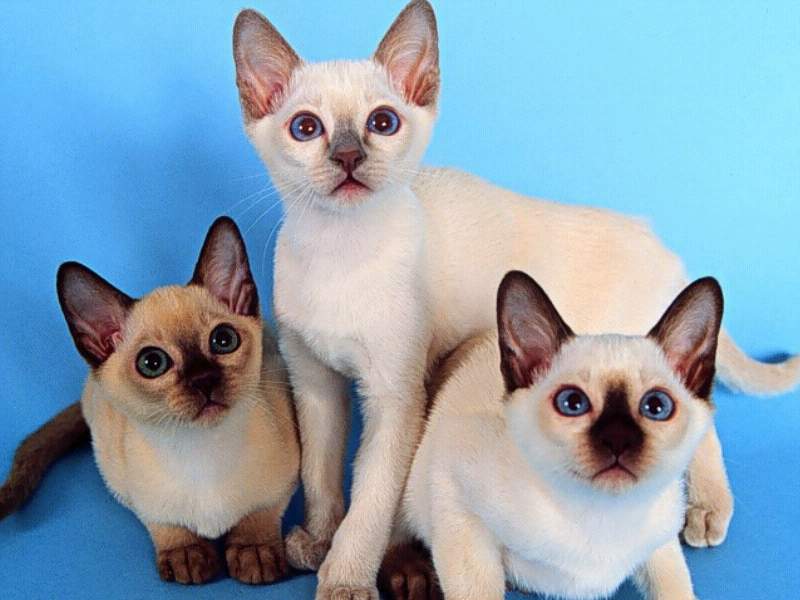 Сиамская  кошка
РАЗНЫЕ  КОШКИ
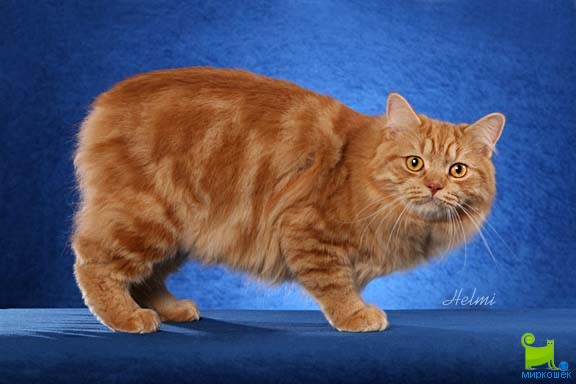 Безхвостая  кошка
РАЗНЫЕ  КОШКИ
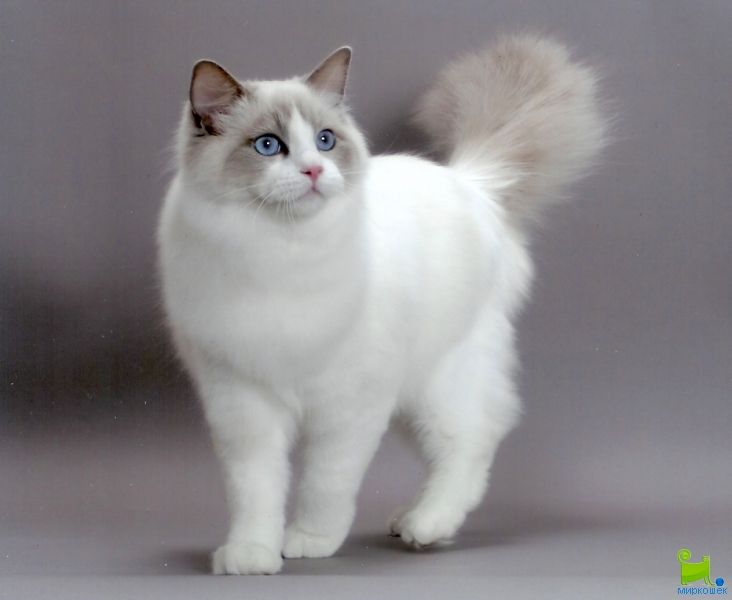 Священная бирманская  кошка
РАЗНЫЕ  КОШКИ
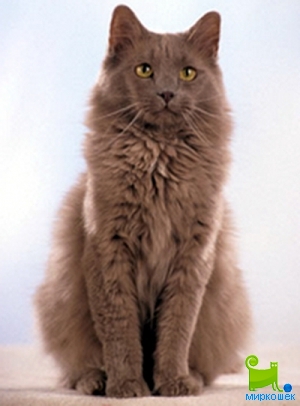 Шоколадная  кошка
РАЗНЫЕ  КОШКИ
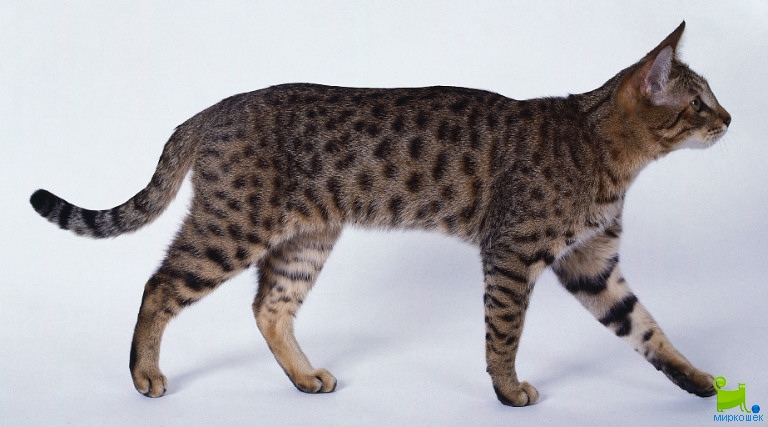 Калифорнийская сияющая  кошка
РАЗНЫЕ  КОШКИ
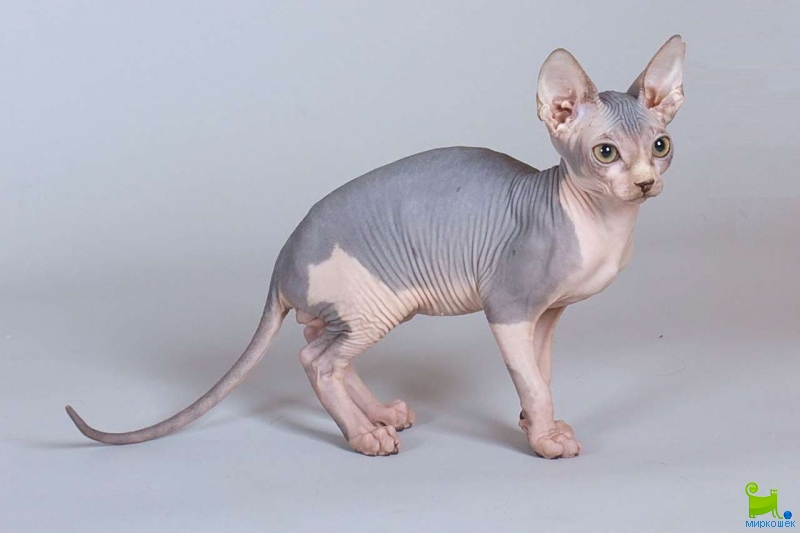 Кошка голая 
канадский сфинкс
РАЗНЫЕ  КОШКИ
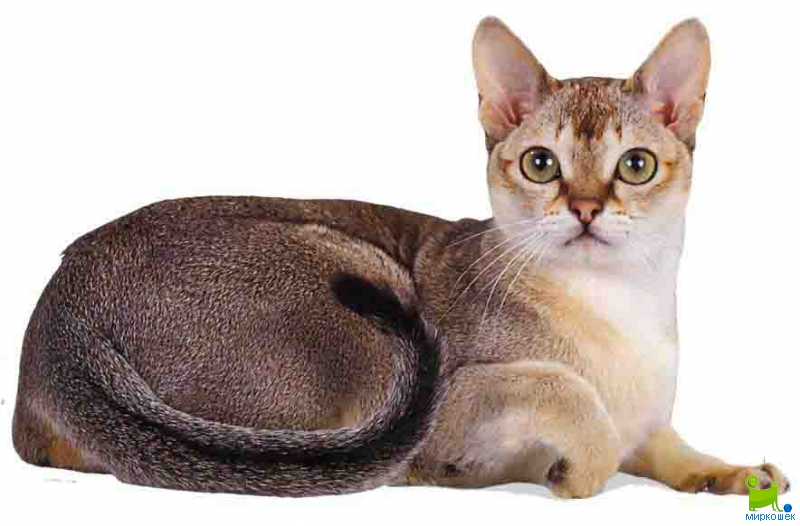 Сингапурская   кошка
РАЗНЫЕ  КОШКИ
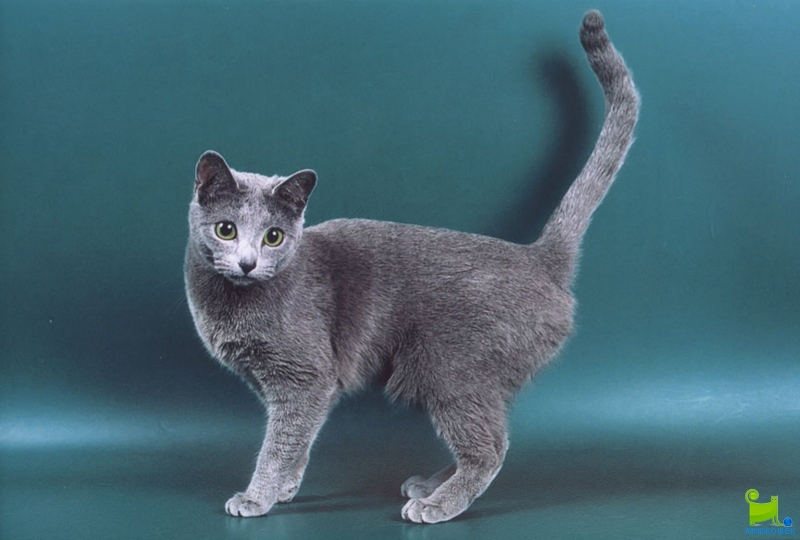 Русская голубая  кошка
РАЗНЫЕ  КОШКИ
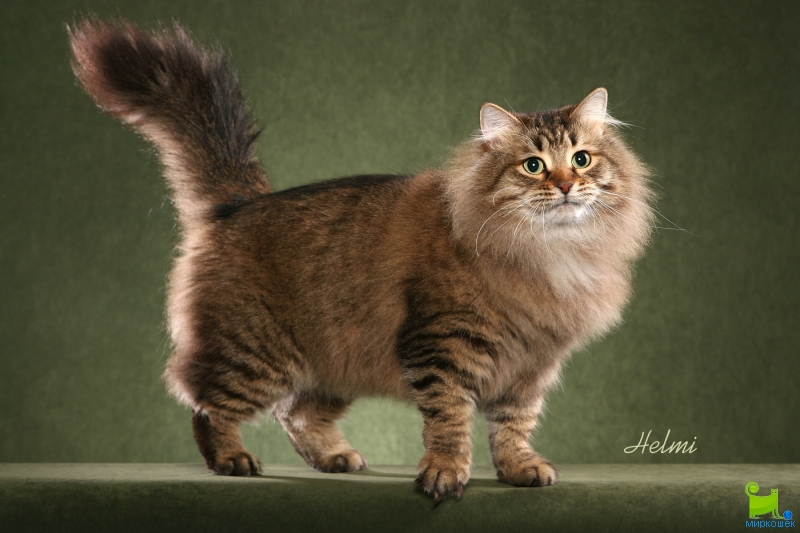 Сибирская  кошка
РАЗНЫЕ  КОШКИ
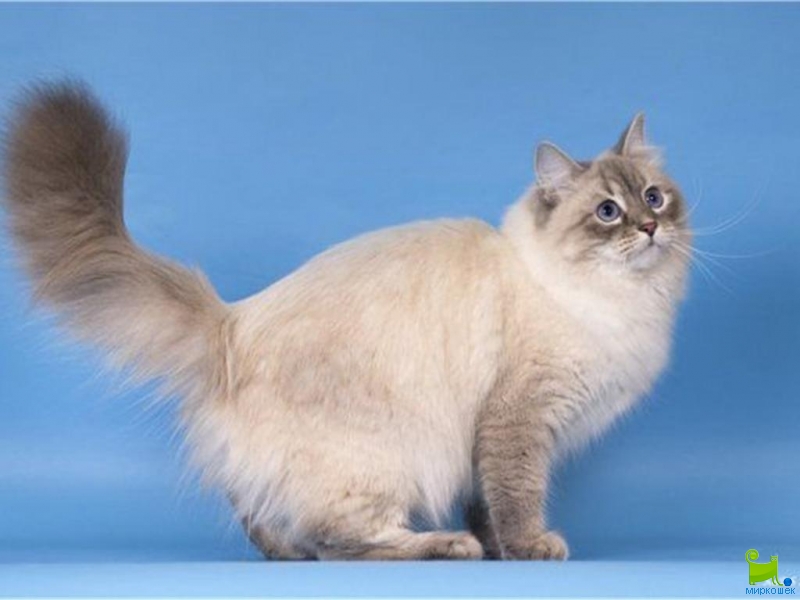 Невская маскарадная  кошка
РАЗНЫЕ  КОШКИ
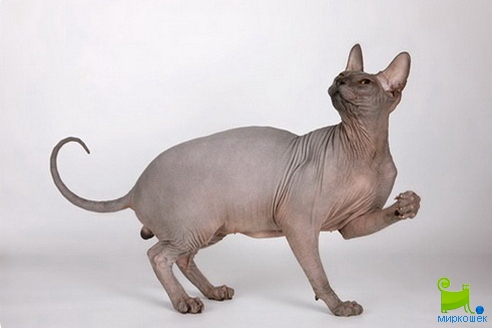 Кошка голая 
донской сфинкс
КИС - КИС
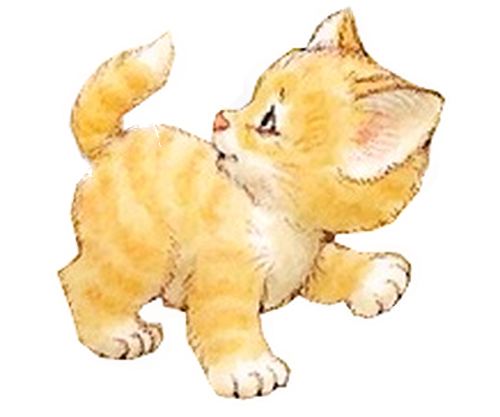 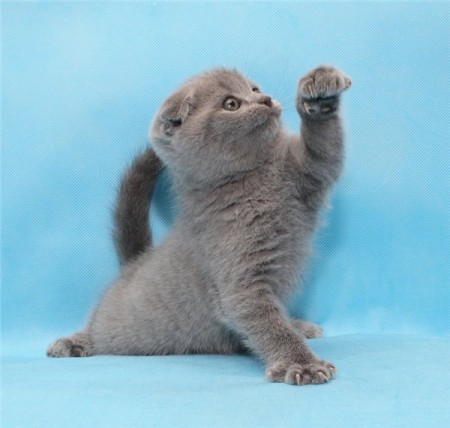 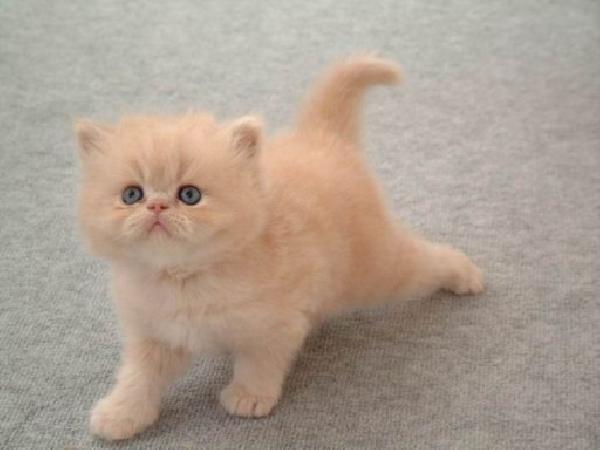 КИС - КИС
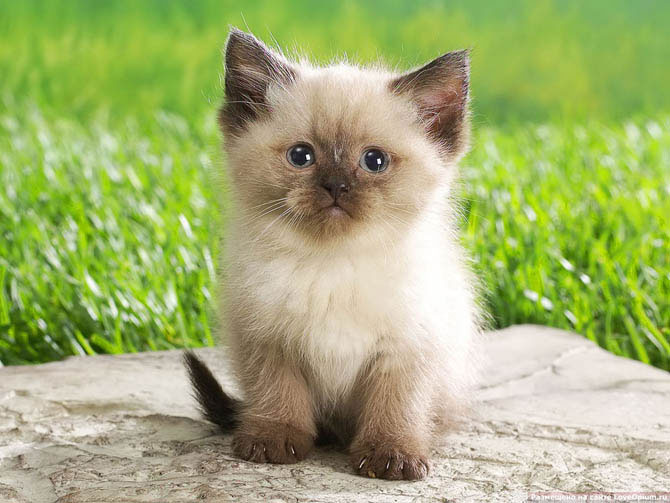 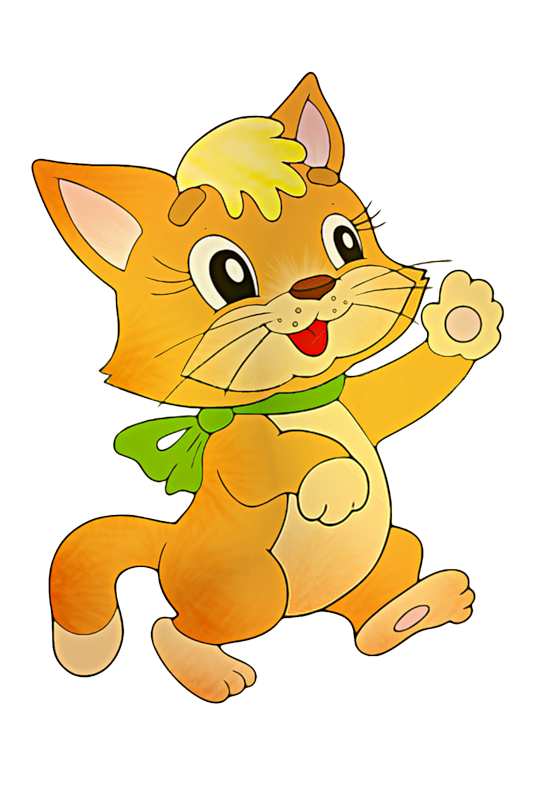 КИС - КИС
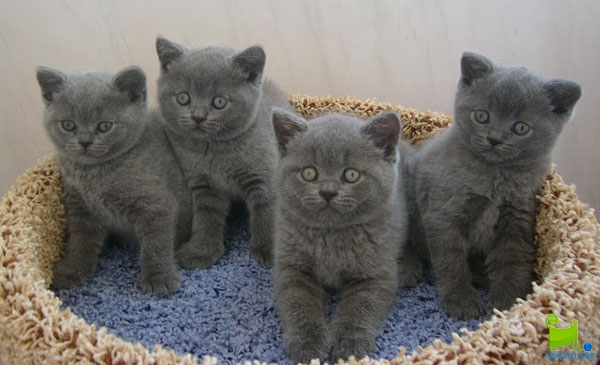 КИС - КИС
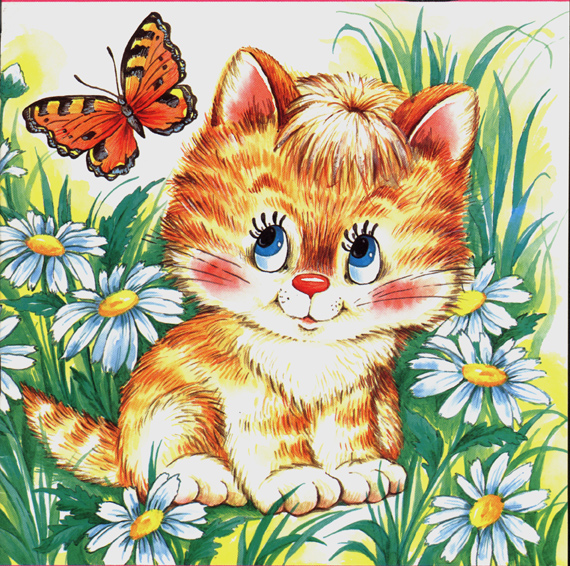 Рисуем  кошку
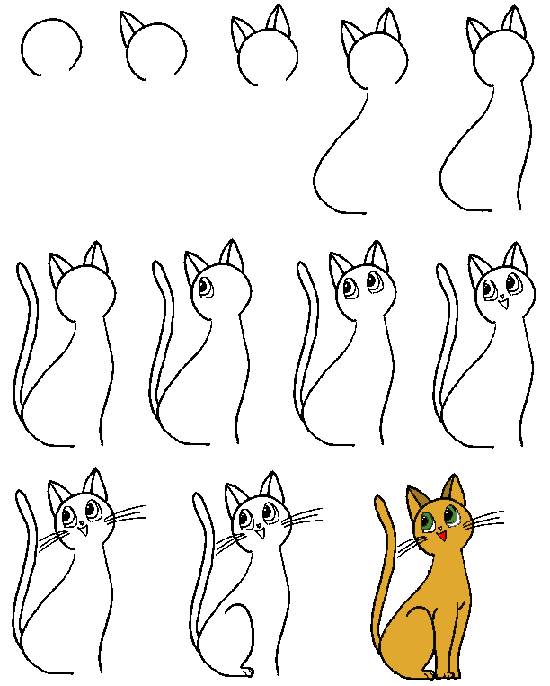 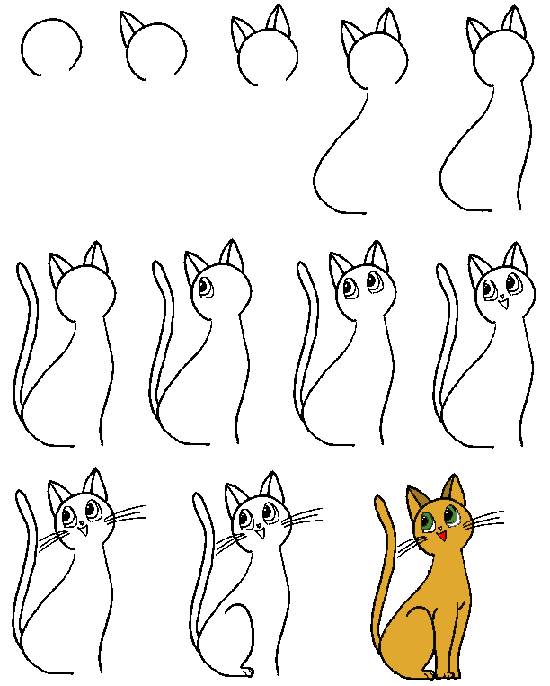 Рисуем  кошку
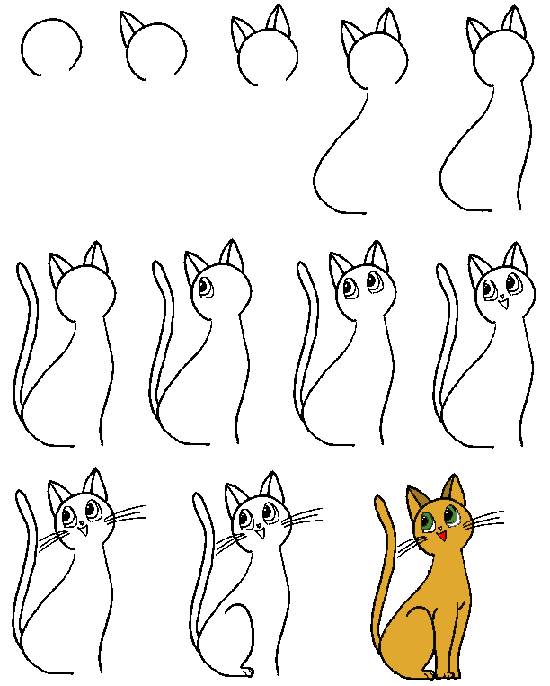 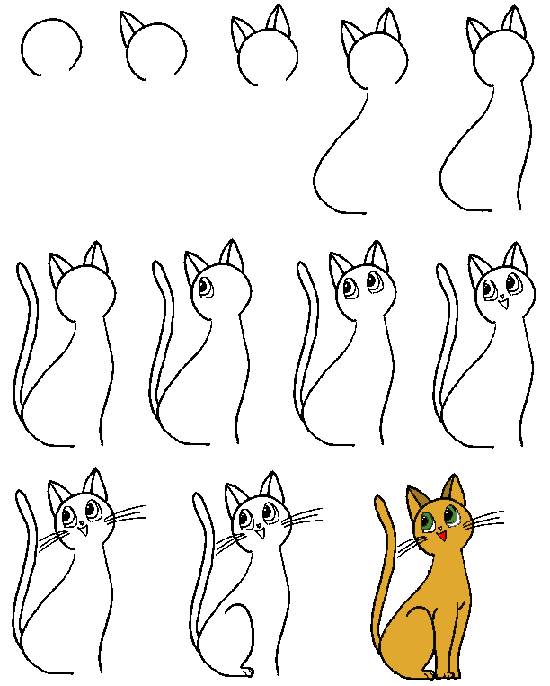 Рисуем  кошку
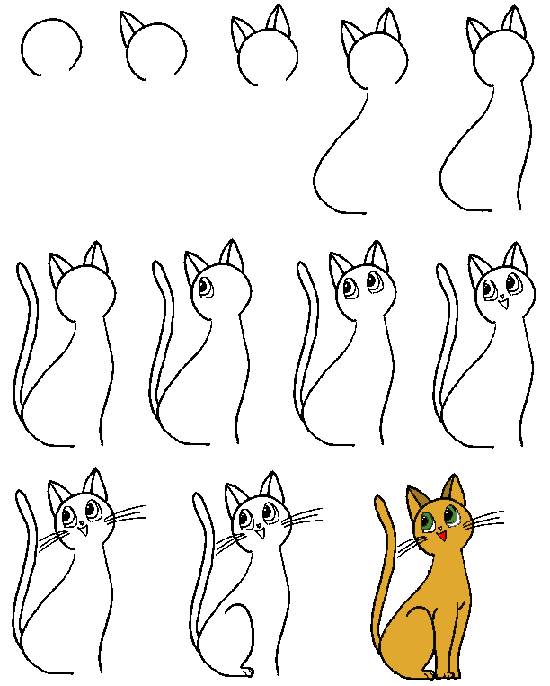 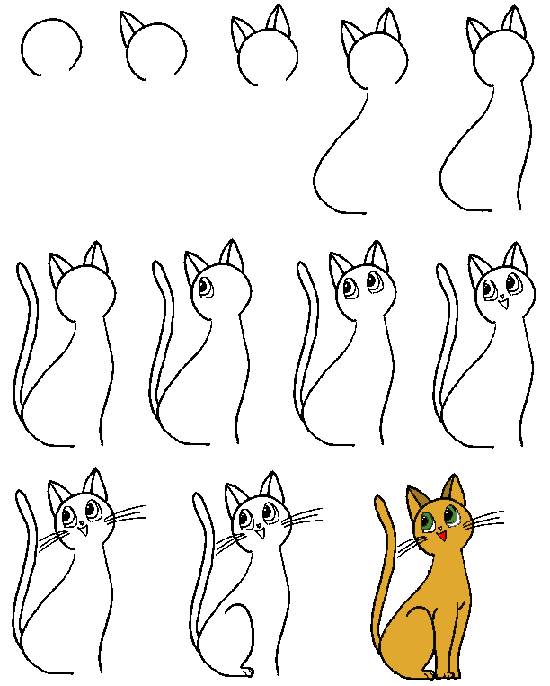 Рисуем  кошку
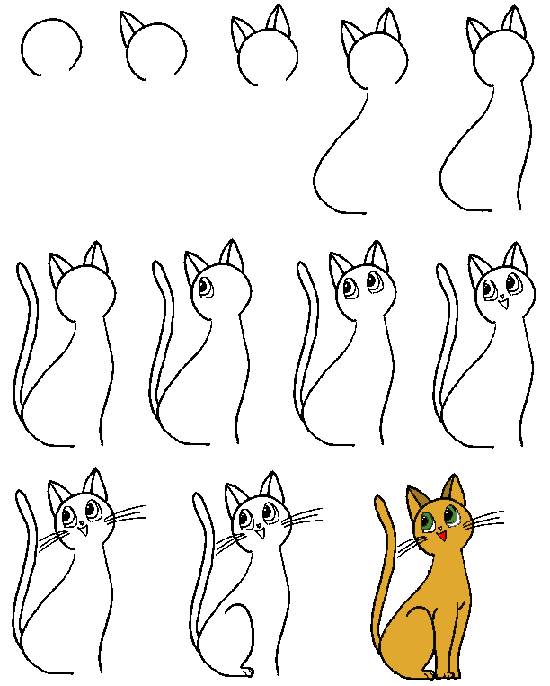 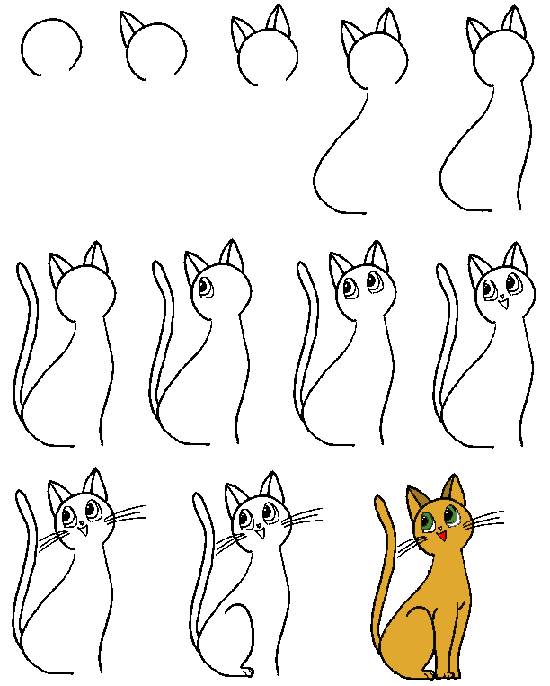 Рисуем  кошку
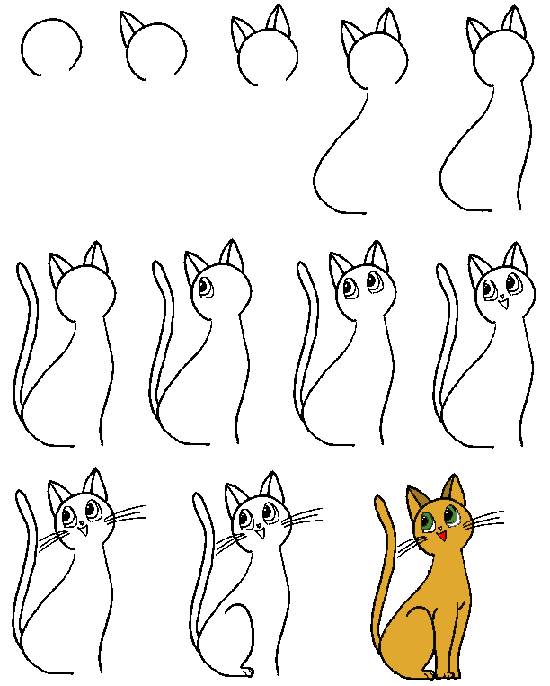 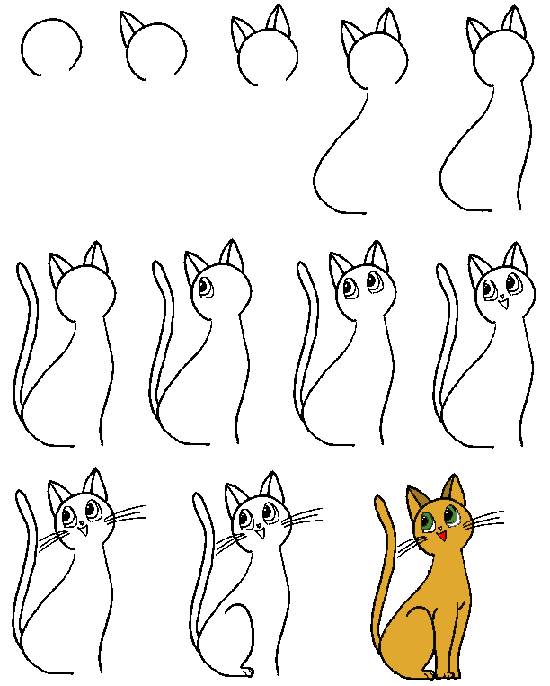 Рисуем  кошку
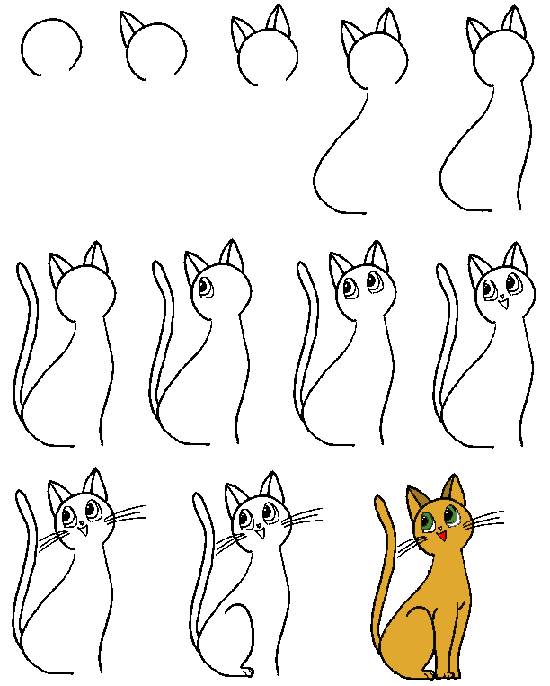 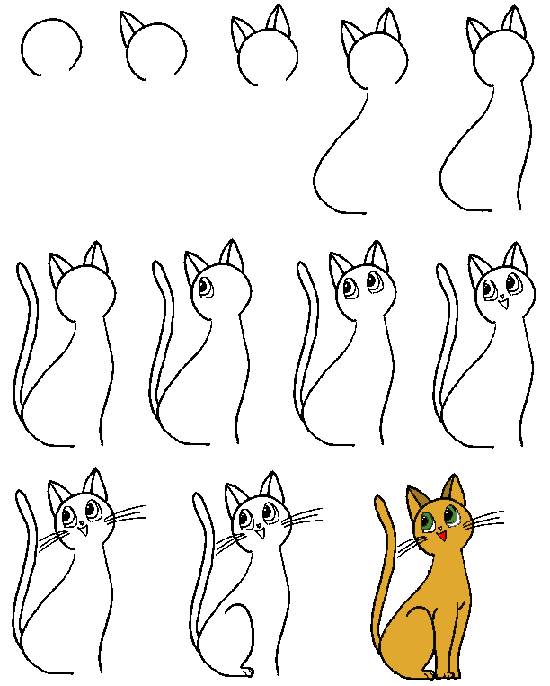 Нарисуем  кота.
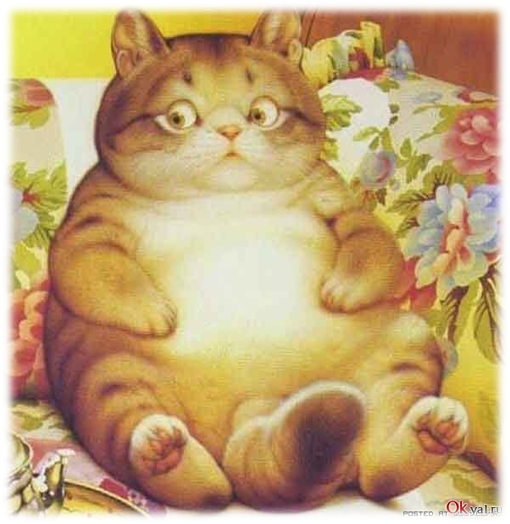 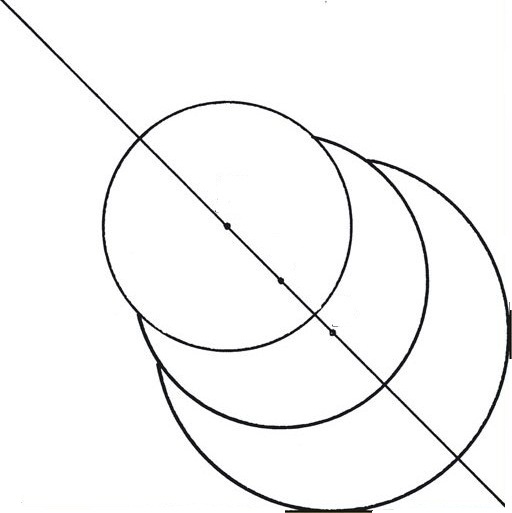 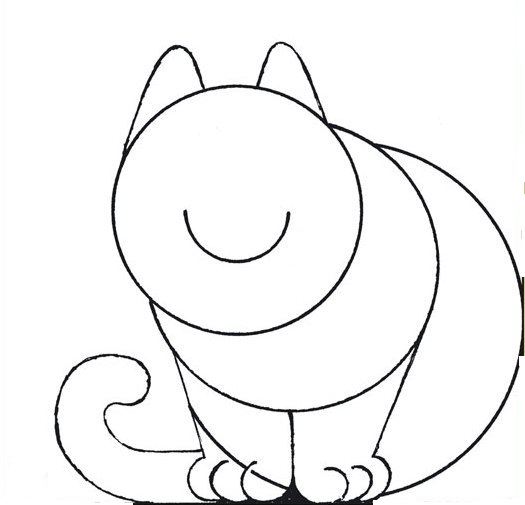 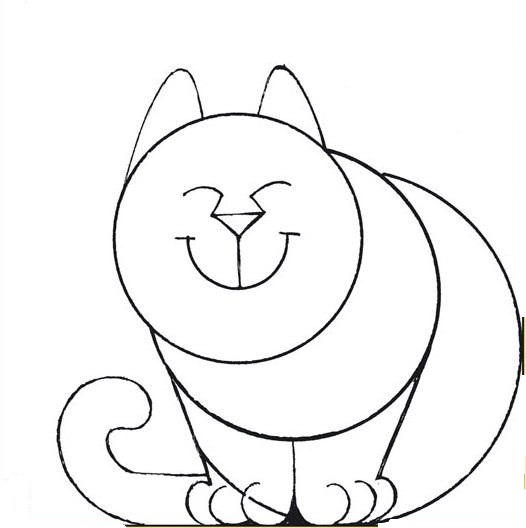 Нарисуем  кота.
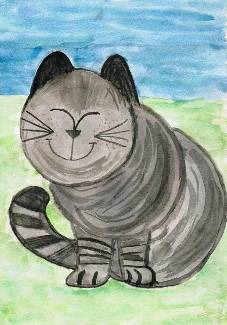 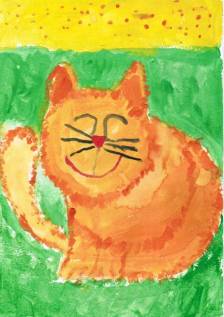 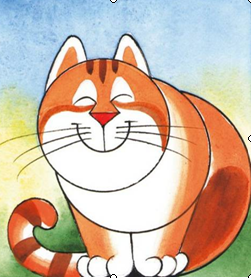 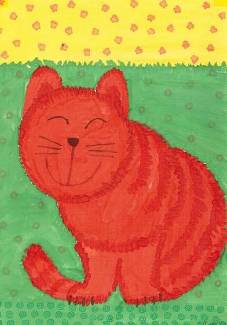 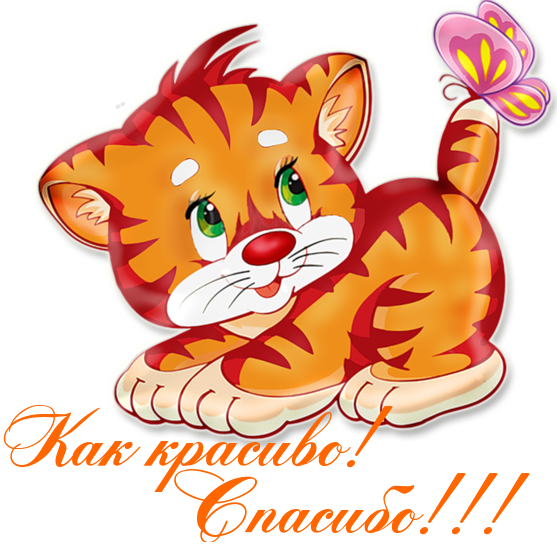 ПРЕЗЕНТАЦИЮ ПОДГОТОВИЛА

Воспитатель МДОУ «Детский сад 
комбинированного вида №2»

ФИЛИМОНОВА ЕЛИЗАВЕТА ИВАНОВНА